Chapter 23: Electric Current
© 2015 Pearson Education, Inc.
This lecture will help you understand:
Flow of Charge
Electric Current
Voltage Sources
Electrical Resistance
Ohm's Law
Direct Current and Alternating Current
Speed and Source of Electrons in a Circuit
Electric Power
Compact Fluorescent Lamps (CFLs)
Light-Emitting Diodes (LEDs)
Electric Circuits
© 2015 Pearson Education, Inc.
Flow of Charge
When the ends of an electrical conductor are at different electric potentials—when there is a potential difference—charge flows from one end to the other.
Analogous to water flowing from higher pressure to lower pressure
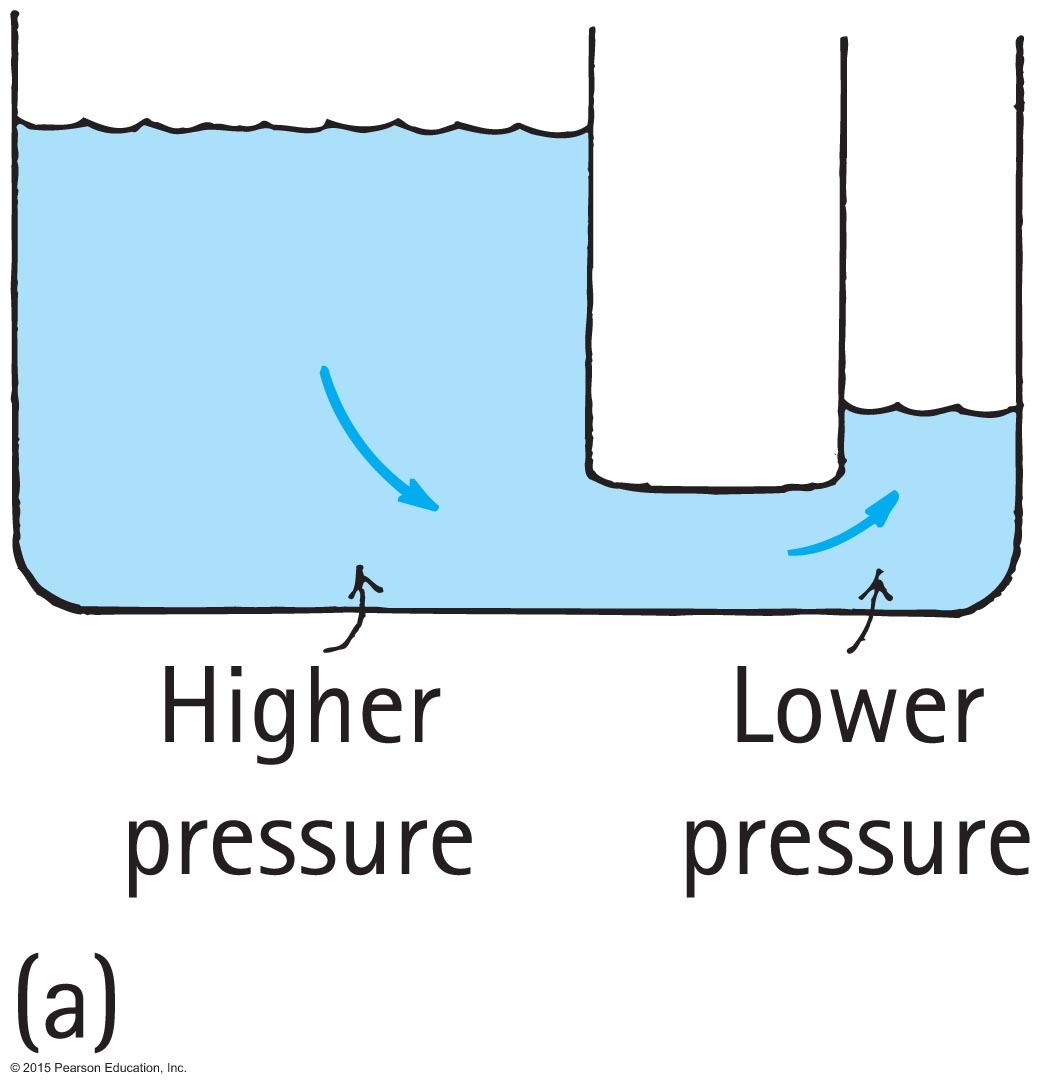 © 2015 Pearson Education, Inc.
Flow of Charge
To attain a sustained flow of charge in a conductor, some arrangement must be provided to maintain a difference in potential while charge flows from one end to the other.
A continuous flow is possible if the difference in water levels—hence the difference in water pressures—is maintained with the use of a pump.
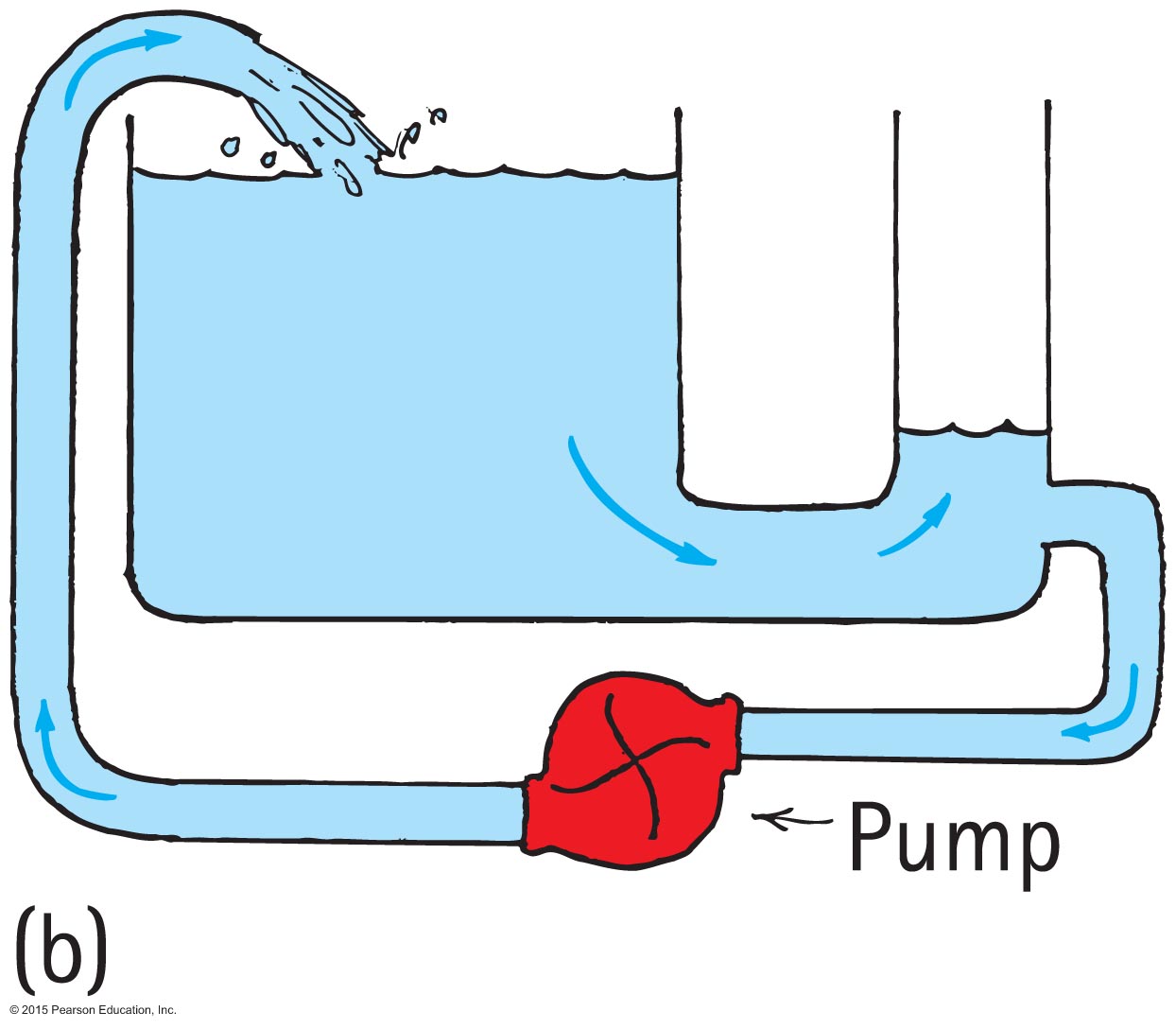 © 2015 Pearson Education, Inc.
Electric Current
Electric current
Flow of charged particles
In metal wires
Conduction electrons are charge carriers that are free to move throughout atomic lattice.
Protons are bound within the nuclei of atoms.
In fluids
Positive ions and electrons constitute electric charge flow.
© 2015 Pearson Education, Inc.
Electric CurrentCHECK YOUR NEIGHBOR
Which of these statements is true?

Electric current is a flow of electric charge.
Electric current is stored in batteries. 
Both A and B are true.
Neither A nor B are true.
© 2015 Pearson Education, Inc.
[Speaker Notes: A. Electric current is a flow of electric charge.]
Electric CurrentCHECK YOUR ANSWER
Which of these statements is true?

Electric current is a flow of electric charge.
Electric current is stored in batteries. 
Both A and B are true.
Neither A nor B are true.

Explanation:
Voltage, not current, is stored in batteries. The voltage will produce a current in a connecting circuit. The battery moves electrons already in the wire, but not necessarily those in the battery.
© 2015 Pearson Education, Inc.
[Speaker Notes: A. Electric current is a flow of electric charge.]
Electric Current
Rate of electric flow
Measured in ampere (1 coulomb of charge per second).
Speed of electrons (drift speed) through a wire is slow because of continuous bumping of electrons in wire.
Charge flows through a circuit; voltage is established across a circuit.
© 2015 Pearson Education, Inc.
Electric Current
Alternating current
Electrons oscillate to and fro around fixed positions.
Movement is produced by a generator or an alternator that switches the signs of charge periodically.
Commercial ac circuits are used in most residential circuits throughout the world and can be stepped up to high voltage for transmission over great distances with small heat losses, or stepped down where energy is consumed.
© 2015 Pearson Education, Inc.
Voltage Sources
Conductor
Any material having free charged particles that easily flow through it when an electric force acts on them
© 2015 Pearson Education, Inc.
Voltage Sources
Electric potential difference
Difference in potential between two points
Charges in conductor flow from higher potential to lower potential.
Flow of charge persists until both ends of conductor reach the same potential.
Maintained for continuous flow by pumping device.
© 2015 Pearson Education, Inc.
Voltage Sources
Electric potential difference (continued)
Example: Water from a higher reservoir to a lower one—flow continues until no difference




No flow of charge occurs when potential difference is zero.
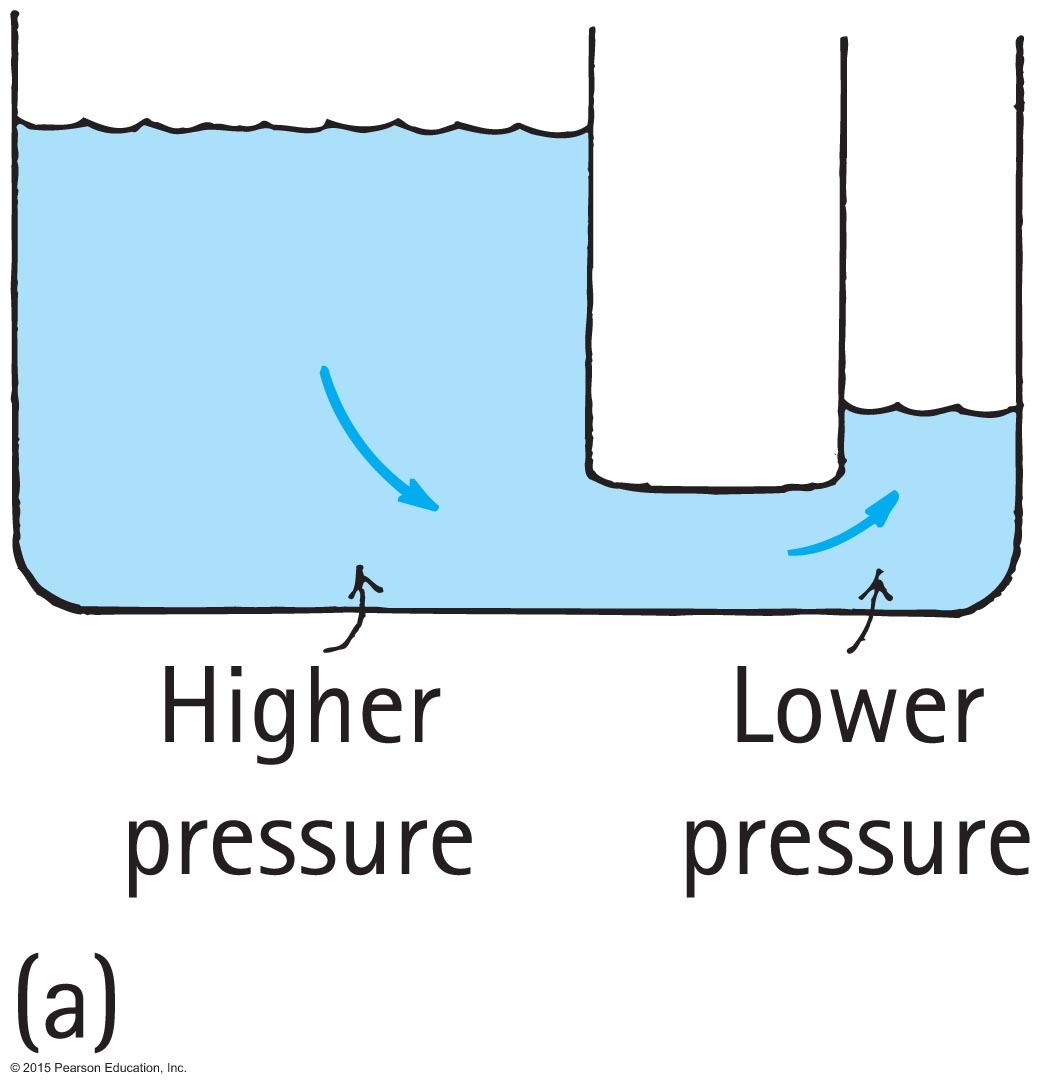 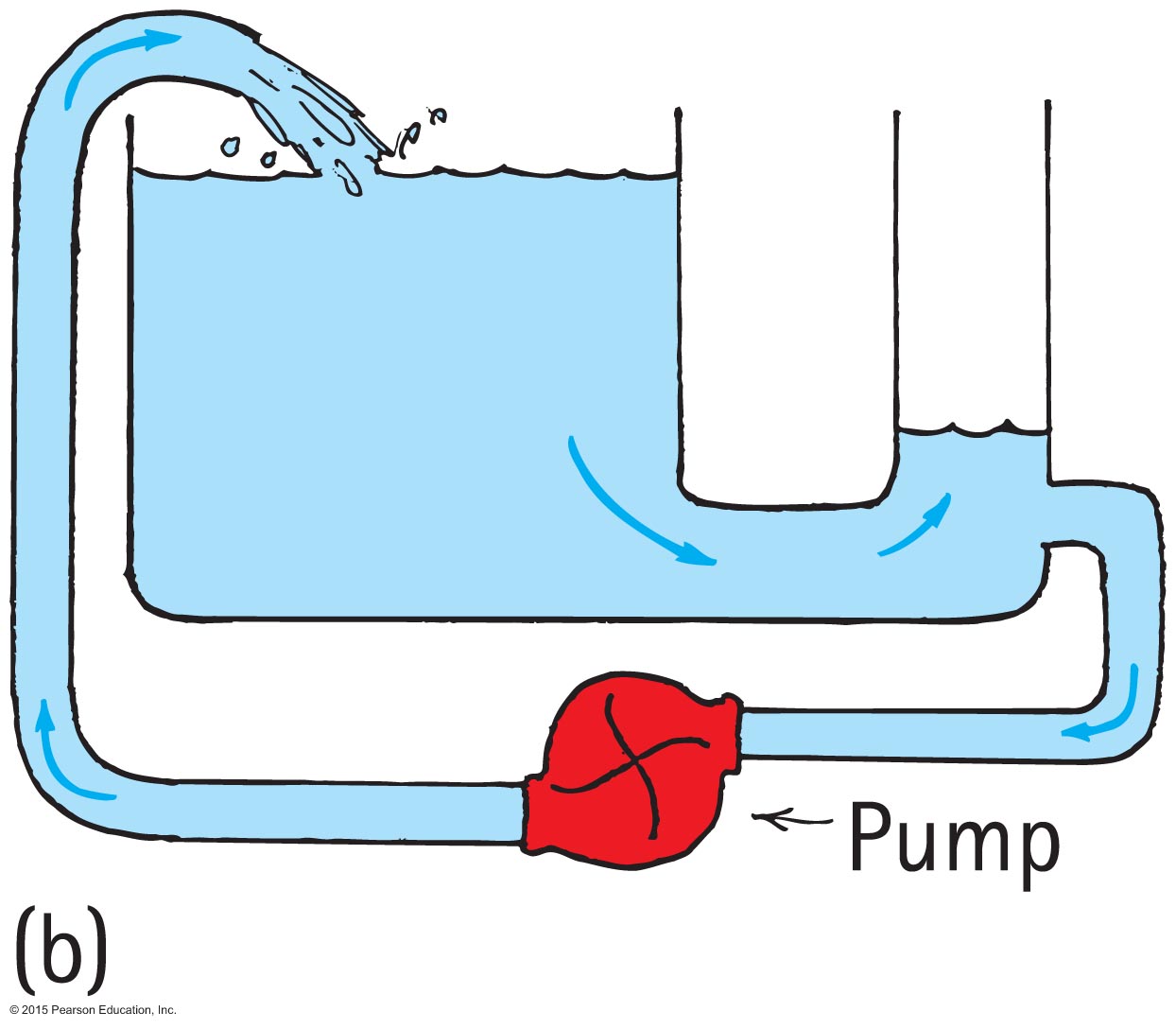 © 2015 Pearson Education, Inc.
Voltage Sources
Electric potential difference (continued)
A battery or generator can maintain a steady flow of charge.
Work is done in pulling negative charges apart from positive ones.
Electromagnetic induction at the generator terminals provides the electrical pressure to move electrons through the circuit.
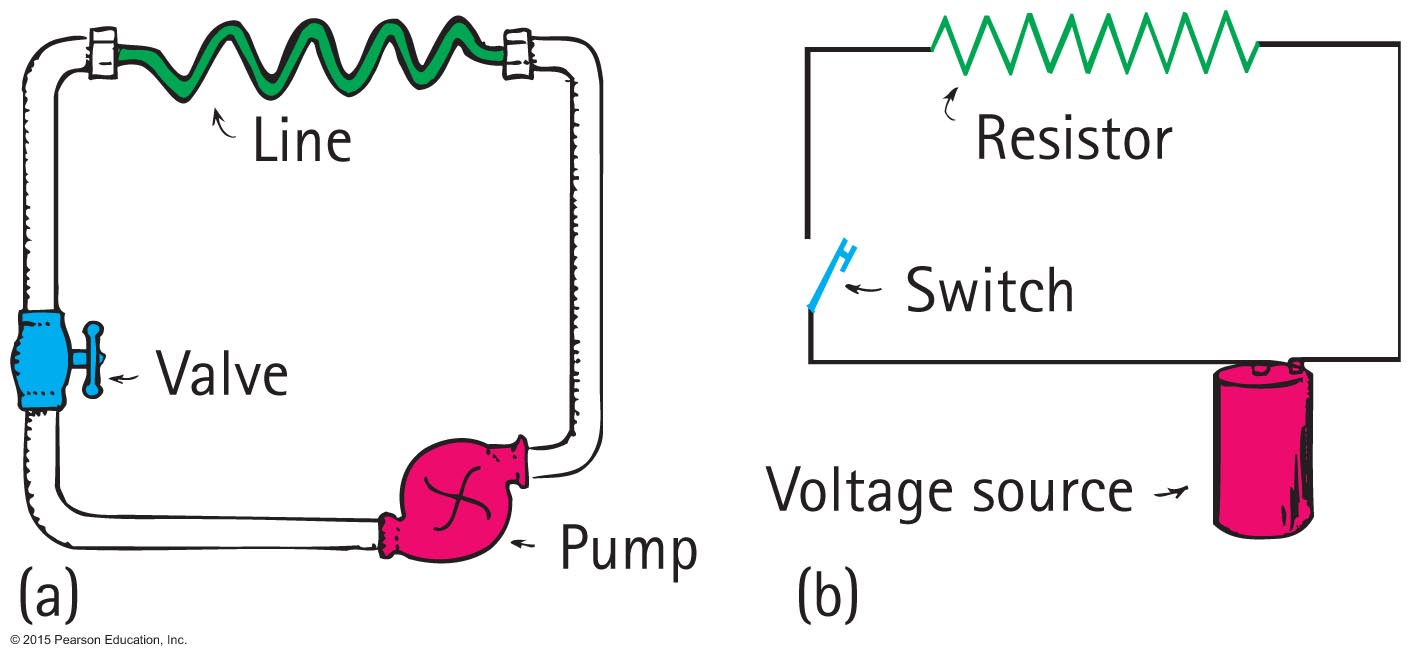 © 2015 Pearson Education, Inc.
Voltage Sources
Electric potential difference
In chemical batteries
Work by chemical disintegration of zinc or lead in acid.
Energy stored in chemical bonds is converted to electric potential energy.
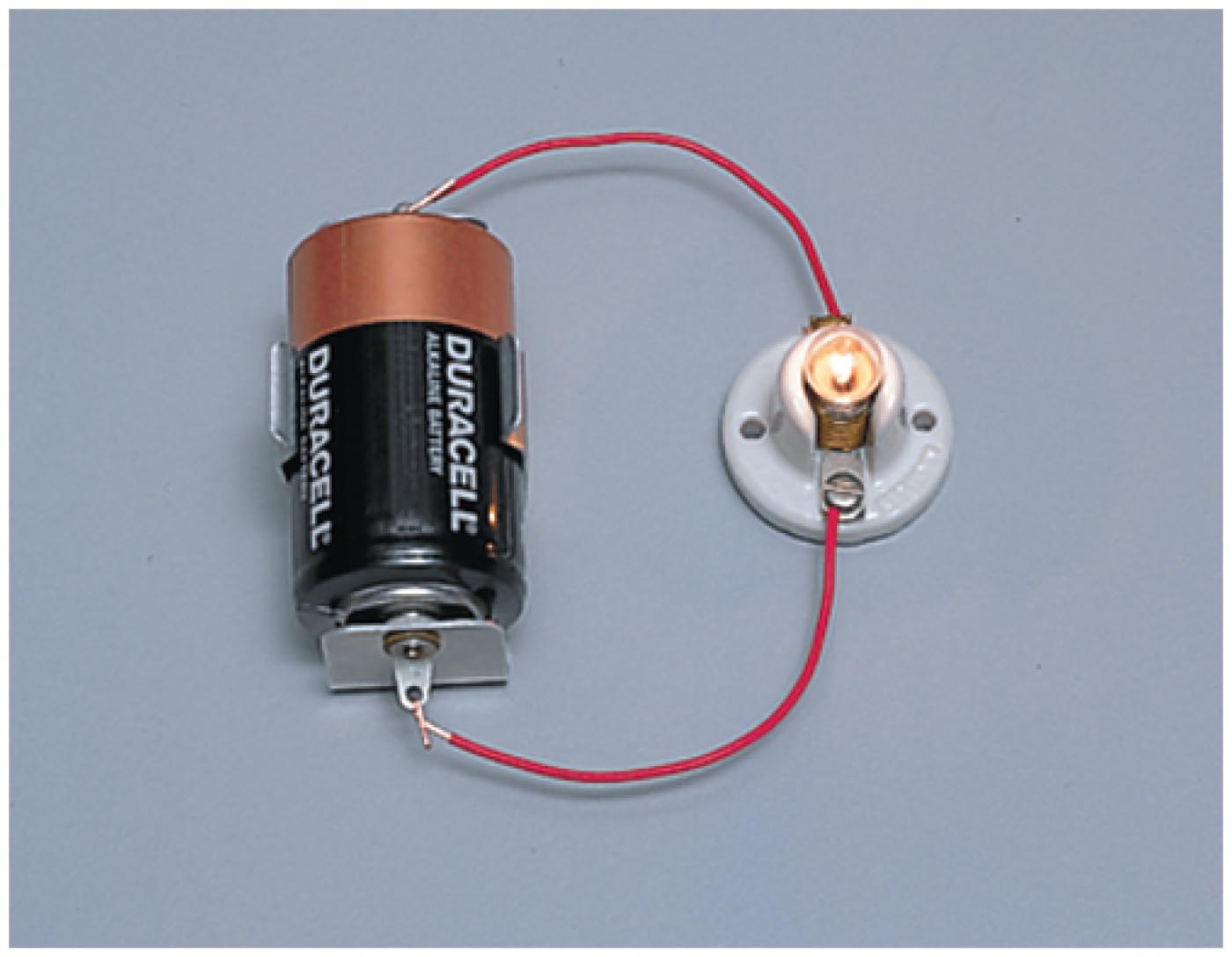 © 2015 Pearson Education, Inc.
Electric Resistance
Current in a circuit is dependent on
voltage.
electrical resistance in ohms.
Resistors
circuit elements that regulate current inside electrical devices
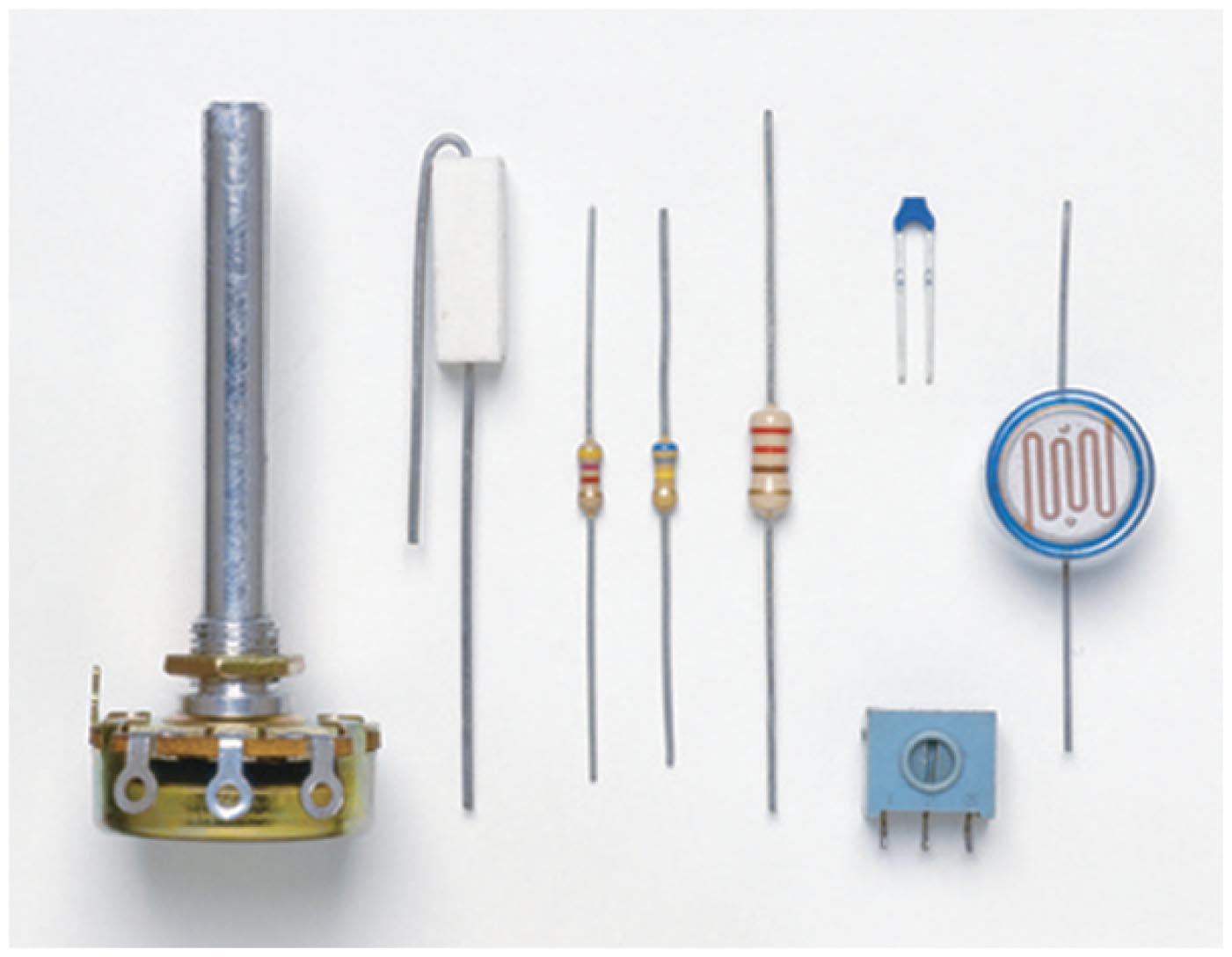 Resistors. The symbol of resistance in an electric circuit is           .
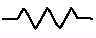 © 2015 Pearson Education, Inc.
Electric Resistance
Factors affecting electrical resistance:
Inversely proportional to cross-sectional area
thin wires, more resistance than thick wires
Directly proportional to length
doubling the length, doubles the resistance
Material 
rubber—much more resistance than copper of the same size
© 2015 Pearson Education, Inc.
Electric Resistance
Factors affecting electrical resistance (continued)
Temperature 
the higher the temperature, the more the resistance
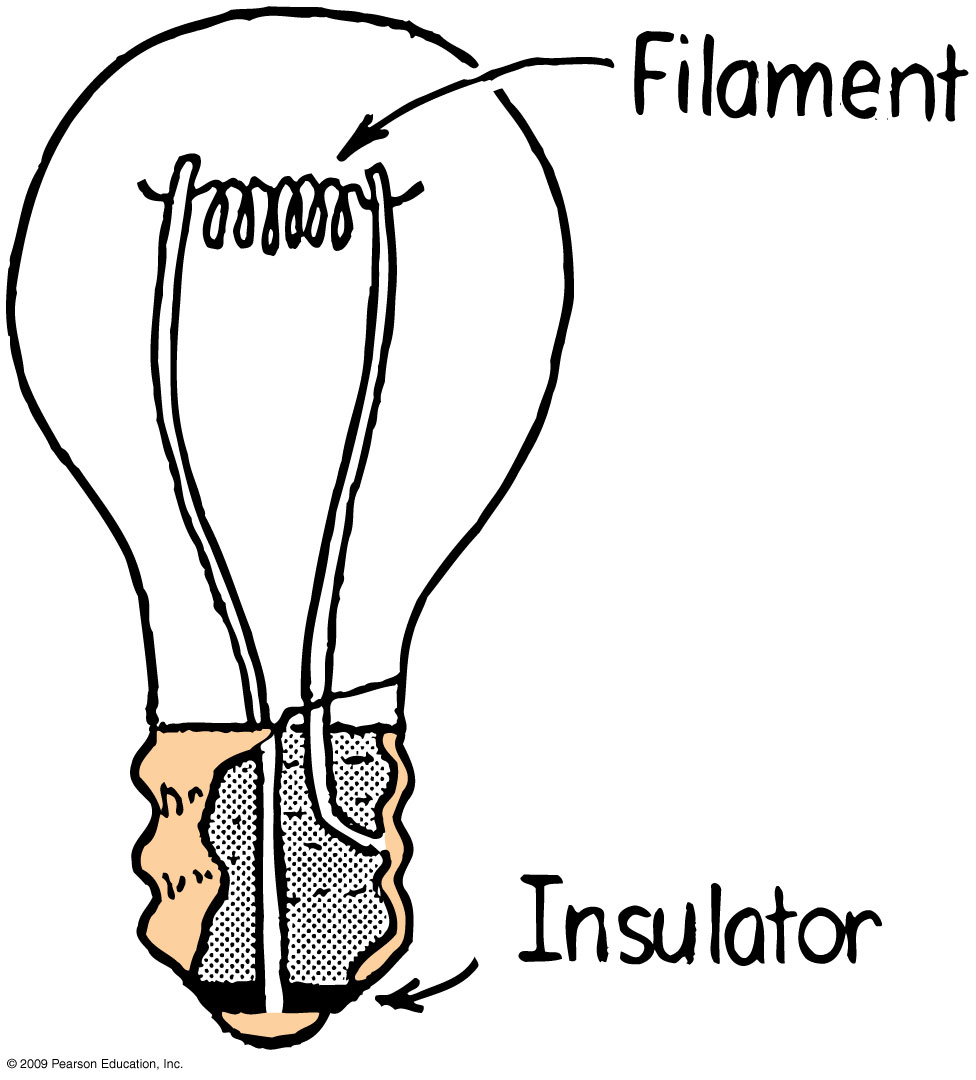 © 2015 Pearson Education, Inc.
Electric Resistance
Semiconductors
Refers to materials that can alternate between being conductors and insulators
Example: 
germanium
silicon
© 2015 Pearson Education, Inc.
Electric Resistance
Superconductors
Materials with zero electrical resistance to the flow of charge.
Flow of charge is without generation of heat.
High-temperature superconductors
Refers to ceramic materials that can carry much current at a low voltage.
© 2015 Pearson Education, Inc.
Ohm's Law
Ohm's law
Relationship between voltage, current, and resistance
States that the current in a circuit varies in direct proportion to the potential difference, or voltage, and inversely with the resistance
© 2015 Pearson Education, Inc.
Ohm's Law
Ohm's law (continued)
In equation form:
Example:
For a constant resistance, current will be twice as much for twice the voltage.
For twice the resistance and twice the voltage, current will be unchanged. 
Resistors
Circuit elements that regulate current inside electrical devices.
voltage
Current =
resistance
© 2015 Pearson Education, Inc.
Ohm's LawCHECK YOUR NEIGHBOR
When you double the voltage in a simple electric circuit, you double the

current.
resistance. 
Both A and B.
Neither A nor B.
© 2015 Pearson Education, Inc.
[Speaker Notes: A. current.]
Ohm's LawCHECK YOUR ANSWER
When you double the voltage in a simple electric circuit, you double the

current.
resistance. 
Both A and B.
Neither A nor B.

Explanation:
This is a straightforward application of Ohm's law.
voltage
Current =
resistance
© 2015 Pearson Education, Inc.
[Speaker Notes: A. current.]
Ohm's Law
Electric shock
Damaging effects of shock result from current passing through the body. 
Electric potential difference between one part of your body and another part depends on body condition and resistance, which can range from 100 ohms to 500,000 ohms.
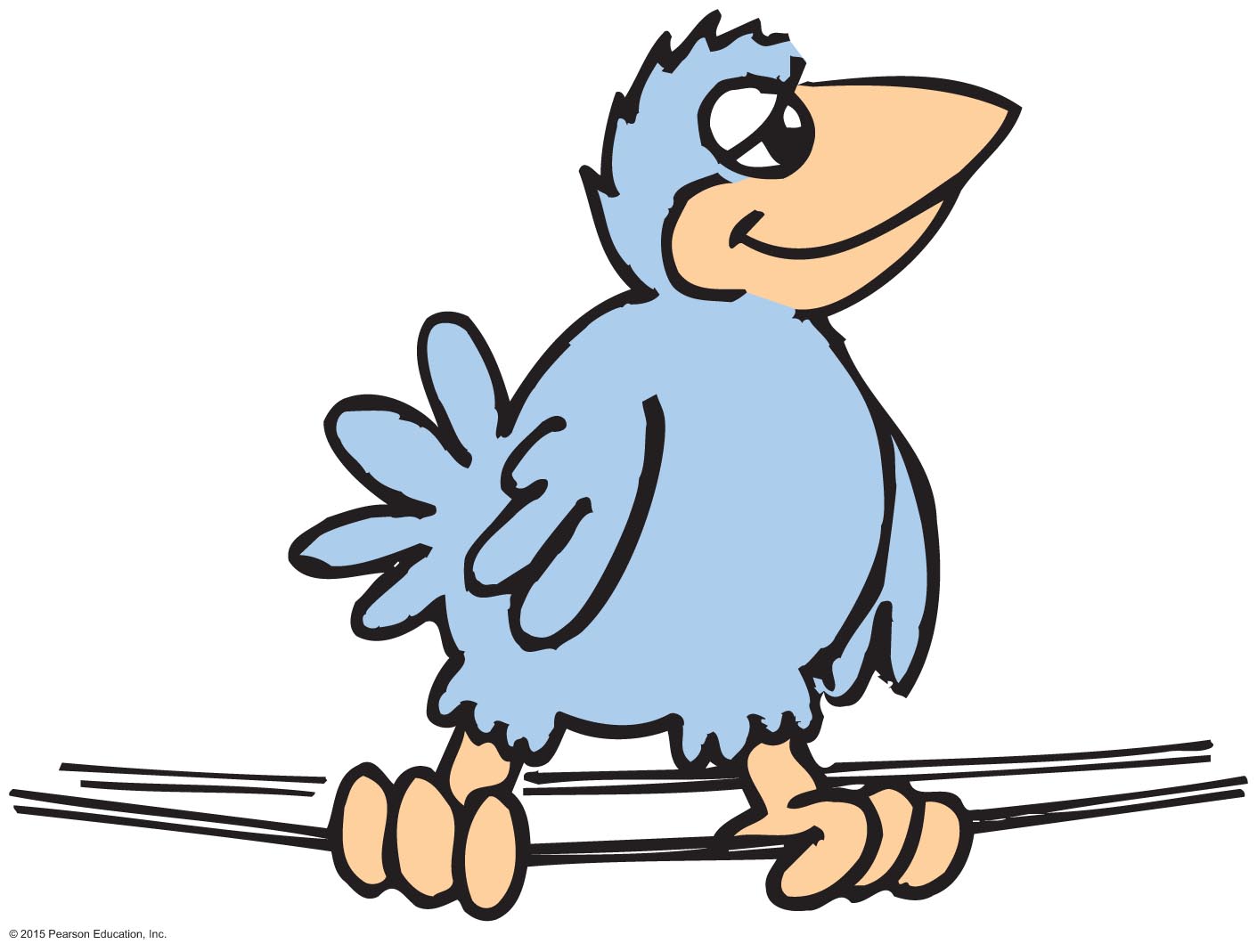 © 2015 Pearson Education, Inc.
Direct and Alternating Current
Direct current (dc) 
Flows in one direction only.
Electrons always move from the negative terminal toward the positive terminal.
Alternating Current (ac) 
Electrons in the circuit are moved first in one direction and then in the opposite direction, alternating to and fro about fixed positions.
This is accomplished by alternating the polarity of voltage at the generator or other voltage source.
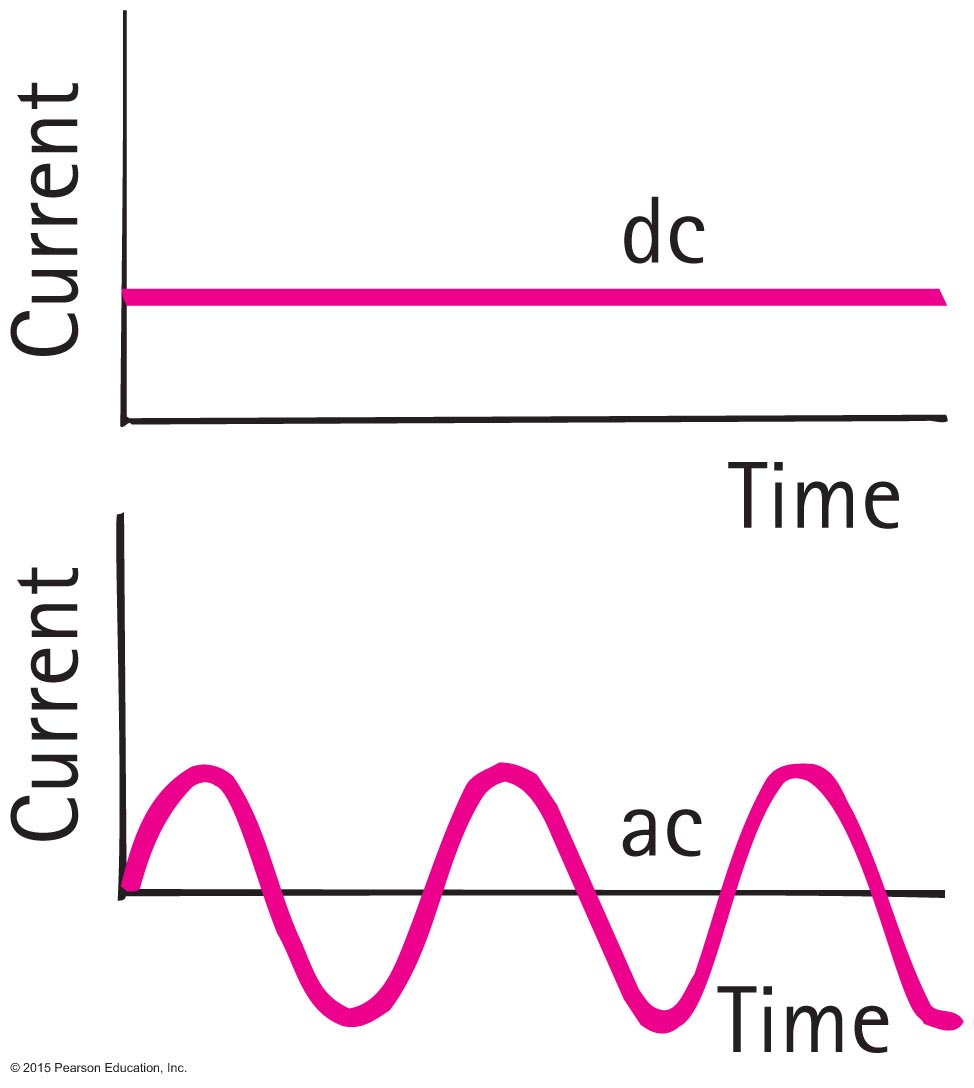 © 2015 Pearson Education, Inc.
Direct and Alternating Current
Commercial electricity in North America
Alternating current (ac)
60 cycles per second
Voltage is 120 V
Power transmission is more efficient at higher voltages.
Europe adopted 220 V as its standard.
U.S. continued with 120 V because so much equipment was already installed.
© 2015 Pearson Education, Inc.
Direct and Alternating Current
Converting from ac to dc
Household current is ac, but current in laptop is dc.
The converter uses a diode, a tiny electronic device that acts as a one-way valve to allow electron flow in one direction only.
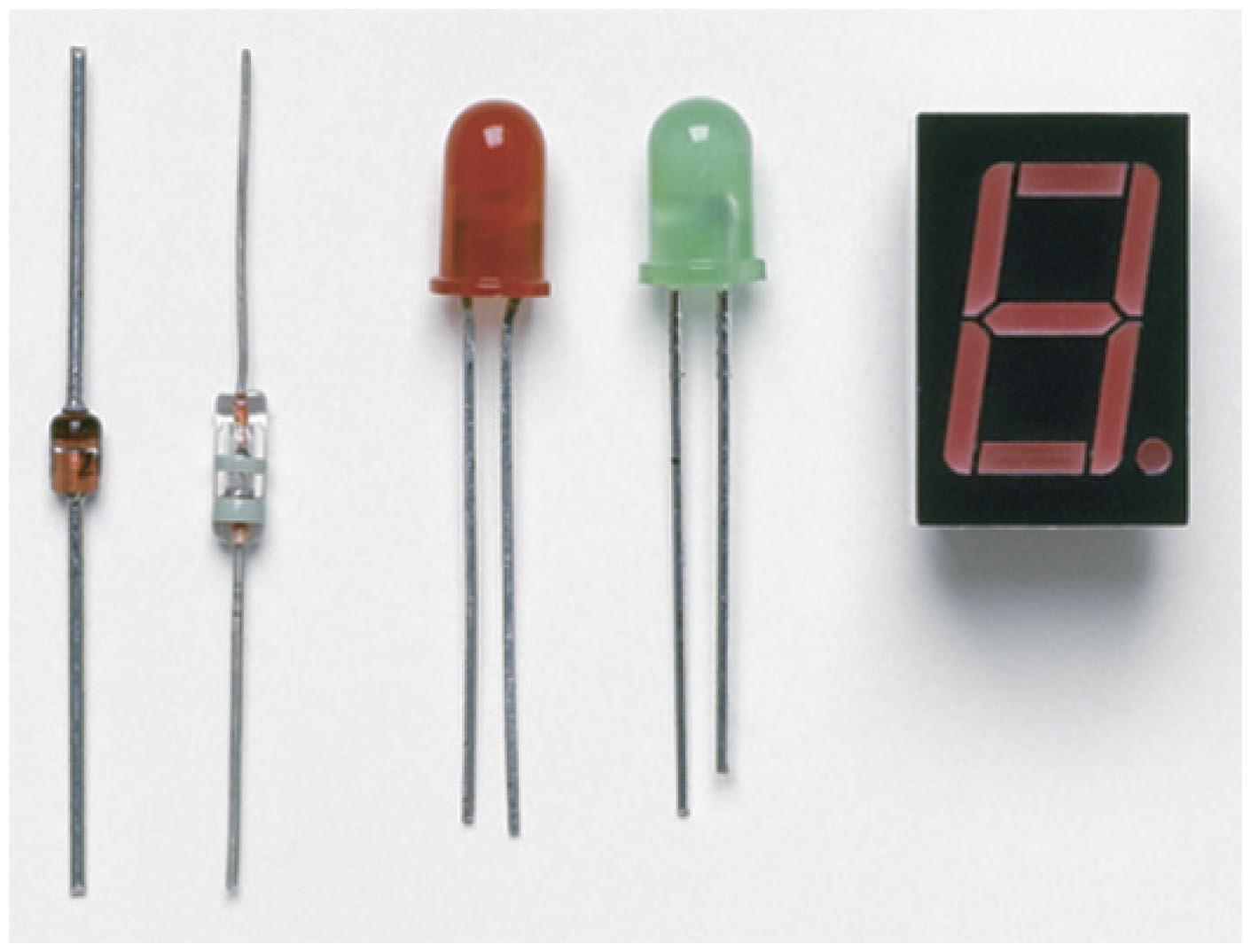 © 2015 Pearson Education, Inc.
Direct and Alternating Current
Converting from ac to dc
When input to a diode is ac, output is pulsating dc. 
Slow charging and discharging of a capacitor provides continuous and smoother current. 
A pair of diodes is used, so there are no gaps in current output. The pair of diodes reverses the polarity of alternate half-cycles instead of eliminating them.
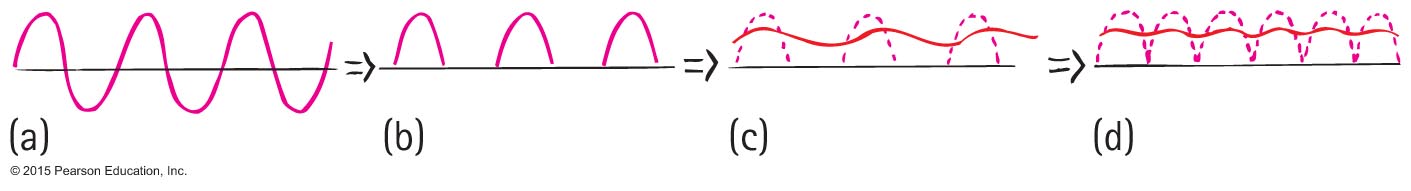 © 2015 Pearson Education, Inc.
Speed and Source of Electrons in a Circuit
When we flip the light switch on a wall and the circuit, an electric field is established inside the conductor.
The electrons continue their random motions while simultaneously being nudged by the electric field.
Current is established through the wires at nearly the speed of light.
It is not the electrons that move at this speed.
It is the electric field that can travel through a circuit at nearly the speed of light.
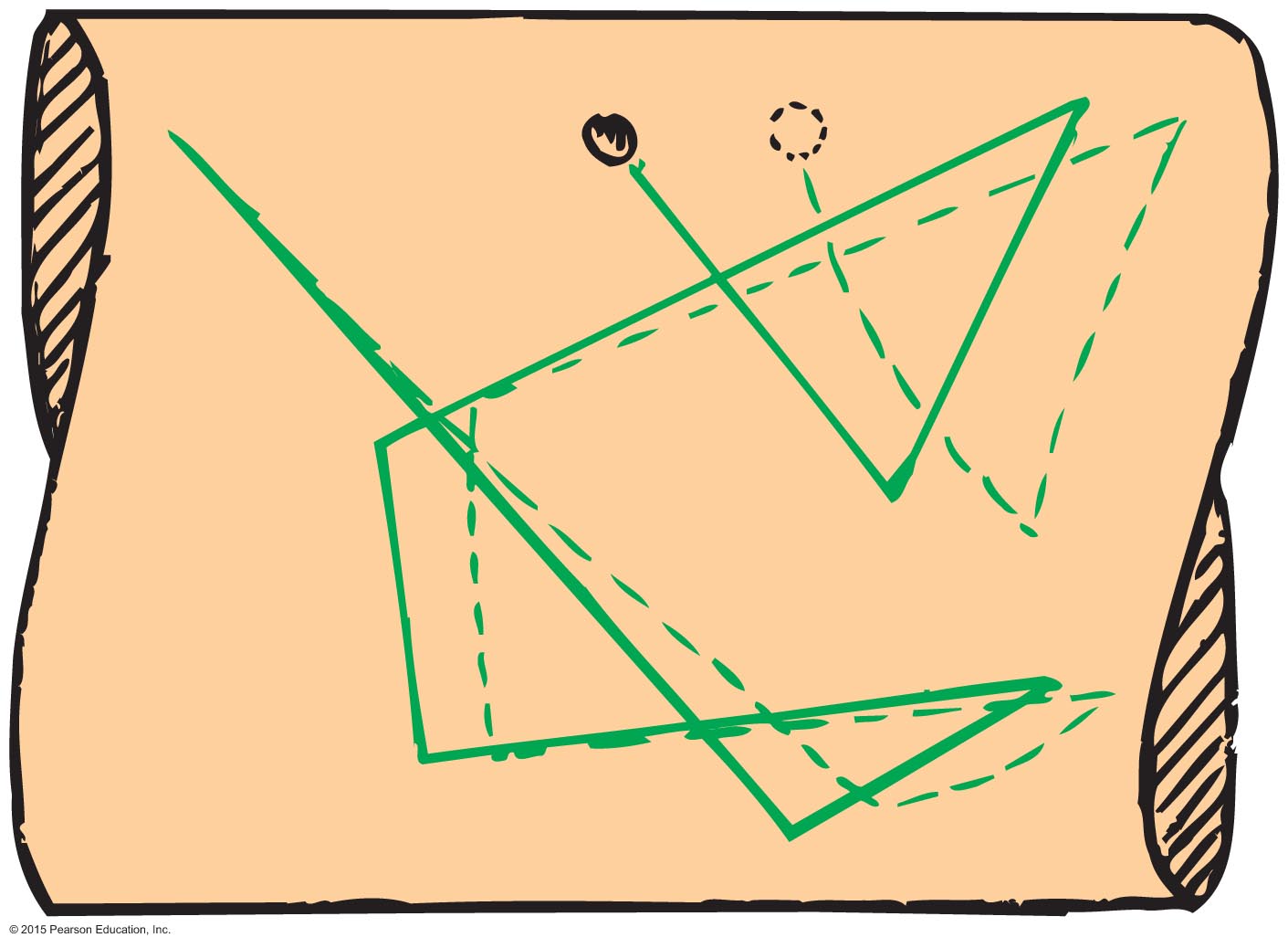 © 2015 Pearson Education, Inc.
Speed and Source of Electrons in a Circuit
If the voltage source is dc, like the battery, electric field lines are maintained in one direction in the conductor. 
Conduction electrons are accelerated by the field in a direction parallel to the field lines. 
Before they gain appreciable speed, they "bump into" the anchored metallic ions in their paths and transfer some of their kinetic energy to them.
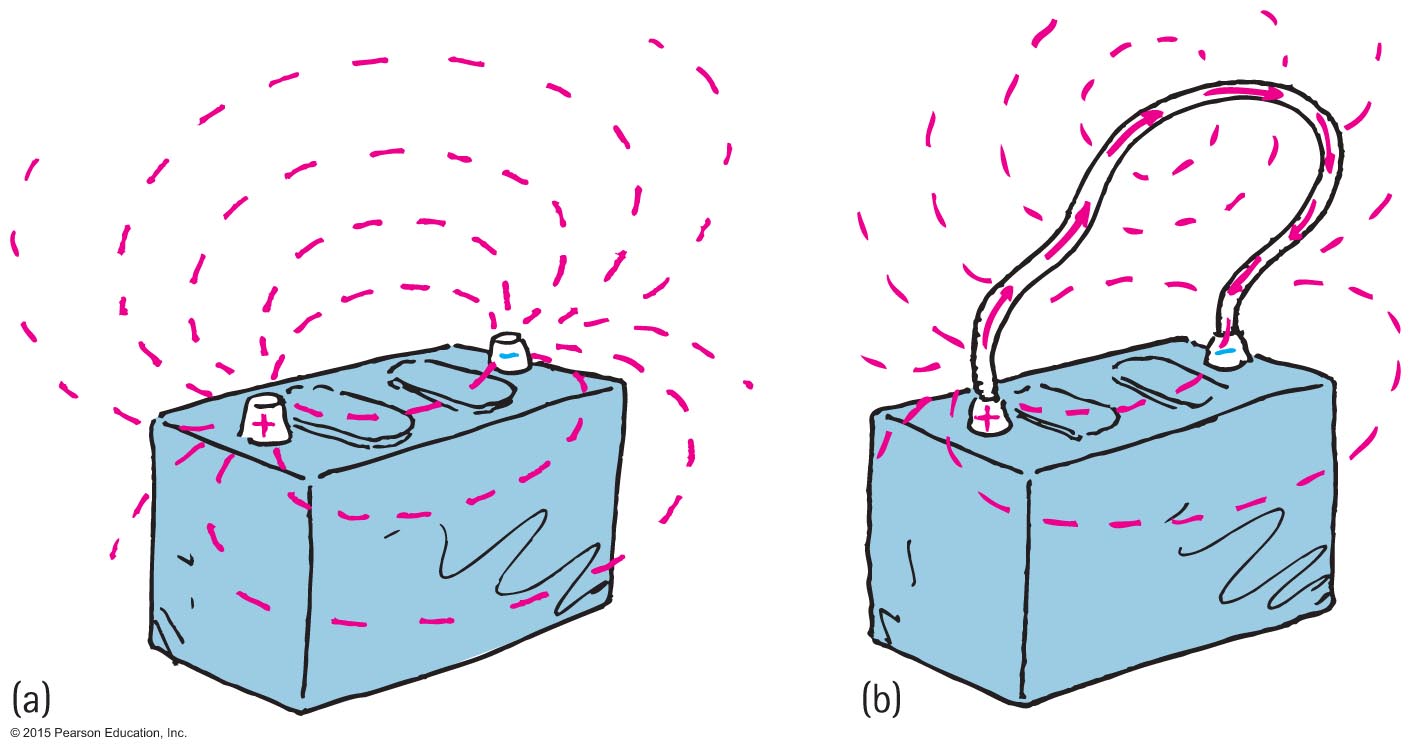 © 2015 Pearson Education, Inc.
Speed and Source of Electrons in a Circuit
Misconceptions about electric current: 
"Current is propagated through the conducting wires by electrons bumping into one another."
NOT true: Electrons that are free to move in a conductor are accelerated by the electric field impressed upon them.
True, they do bump into one another and other atoms, but this slows them down and offers resistance to their motion.
Electrons throughout the entire closed path of a circuit all react simultaneously to the electric field.
© 2015 Pearson Education, Inc.
Speed and Source of Electrons in a Circuit
Misconceptions about electric current:
"Electrical outlets in the walls of the homes are a source of electrons."
NOT true: The outlets in homes are ac. Electrons make no net migration through a wire in an ac circuit.
When you plug a lamp into an outlet, energy flows from the outlet into the lamp, not electrons. Energy is carried by the pulsating electric field and causes vibratory motion.
Electrical utility companies sell energy. You provide the electrons.
© 2015 Pearson Education, Inc.
Electric Power
Electric power
Rate at which electric energy is converted into another form
In equation form: 
	Power = current x voltage
In units: watts
© 2015 Pearson Education, Inc.
Compact Fluorescent Lamps (CFLs)
Incandescent bulbs dissipate most of their energy in the form of heat, not light. So, they are not energy efficient.
Fluorescent lamps, on the other hand, emit much less heat, which is why you can touch them without burning yourself.
Compact fluorescent lamps (CFLs) are a type of fluorescent lamp that fits into a standard lightbulb socket. 
For the same wattage, CFLs emit much more light and much less heat than incandescent bulbs.
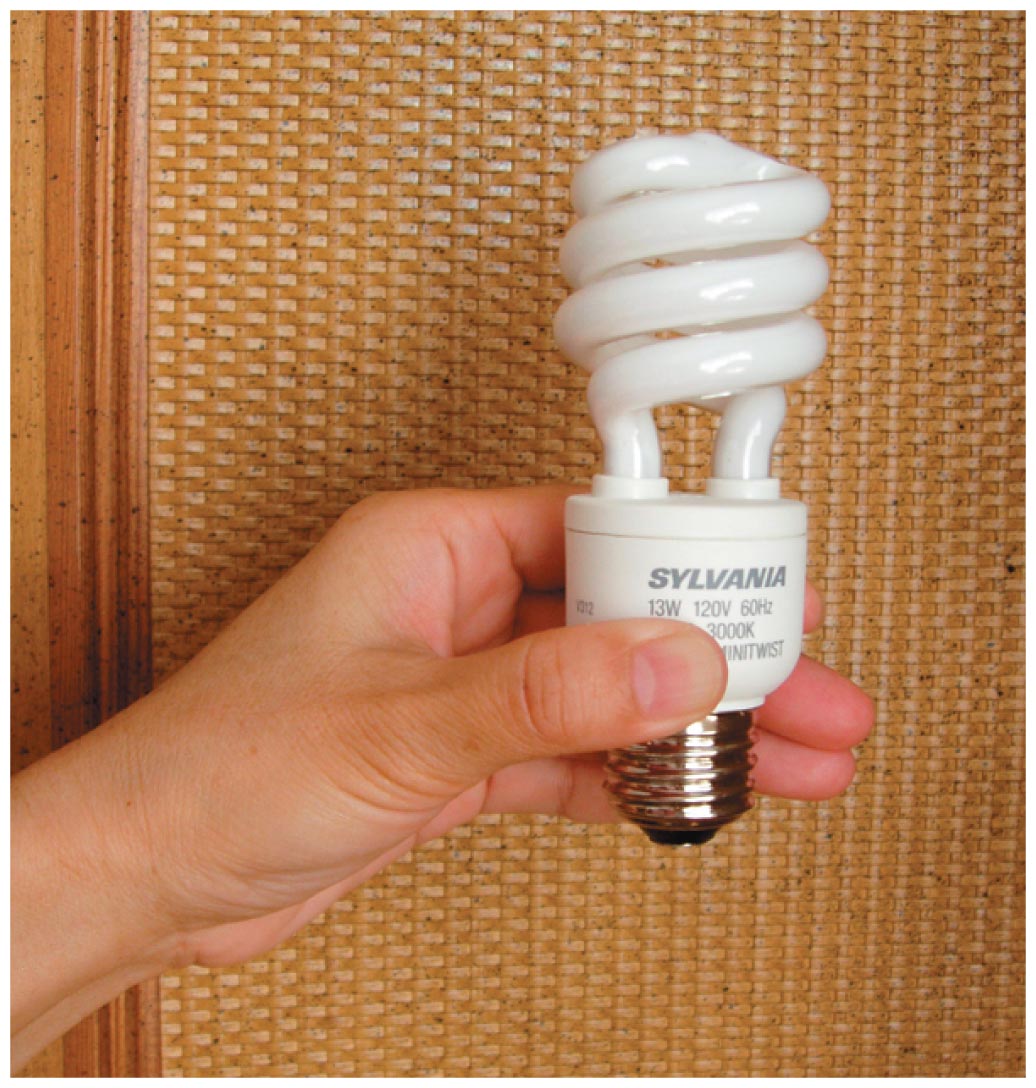 © 2015 Pearson Education, Inc.
Light-Emitting Diodes (LEDs)
Another light source even more long-lasting is the light-emitting diode (LED). 
The most primitive being the little red lights that tell you whether your stereo is on or off 
Between CFLs and LEDs, common-use incandescent bulbs will soon be history.
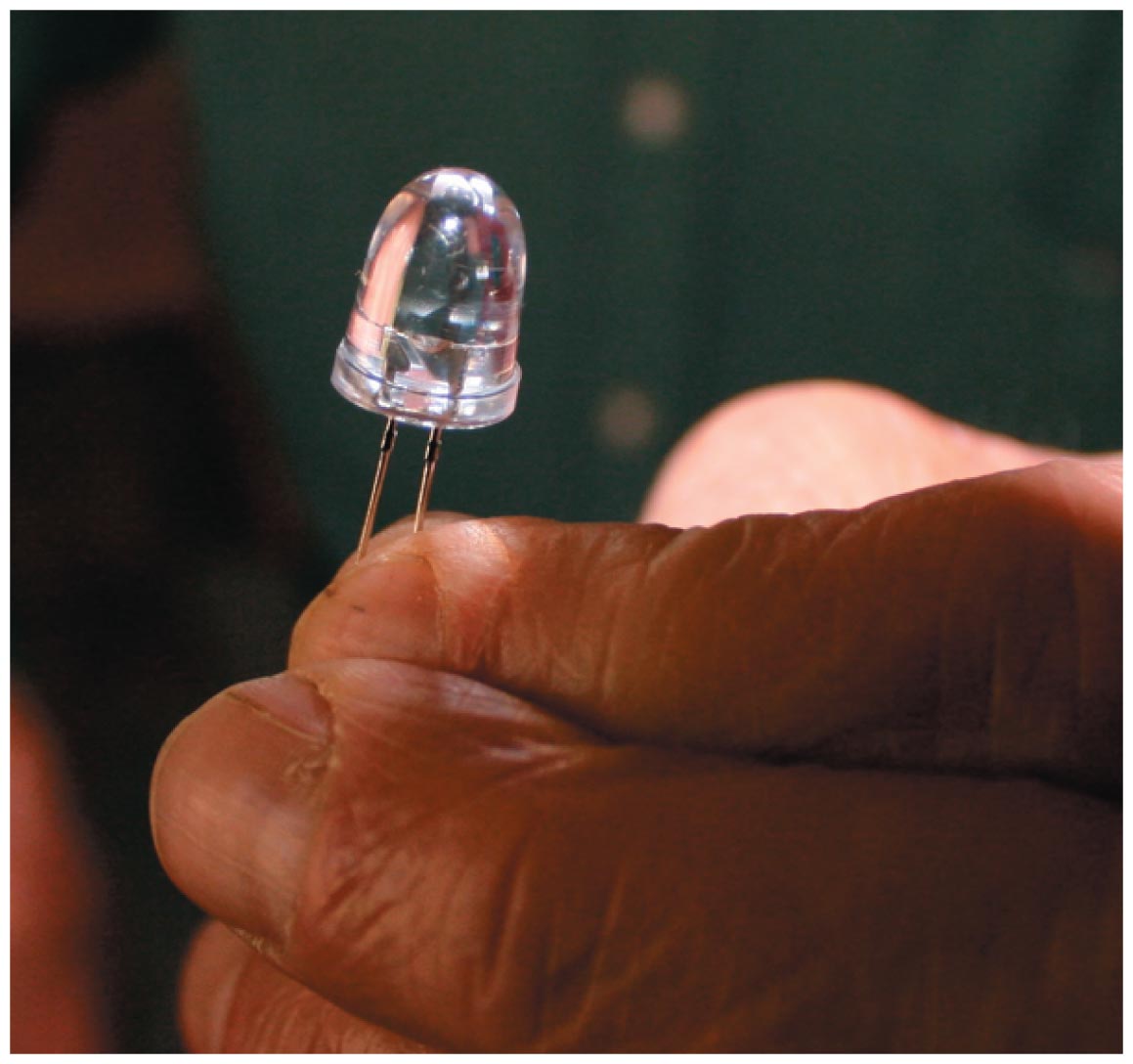 © 2015 Pearson Education, Inc.
Electric Circuits
Circuits
Any path along which electrons can flow from the negative terminal to the positive terminal
Complete circuit allows continuous flow of electrons with no openings or gaps
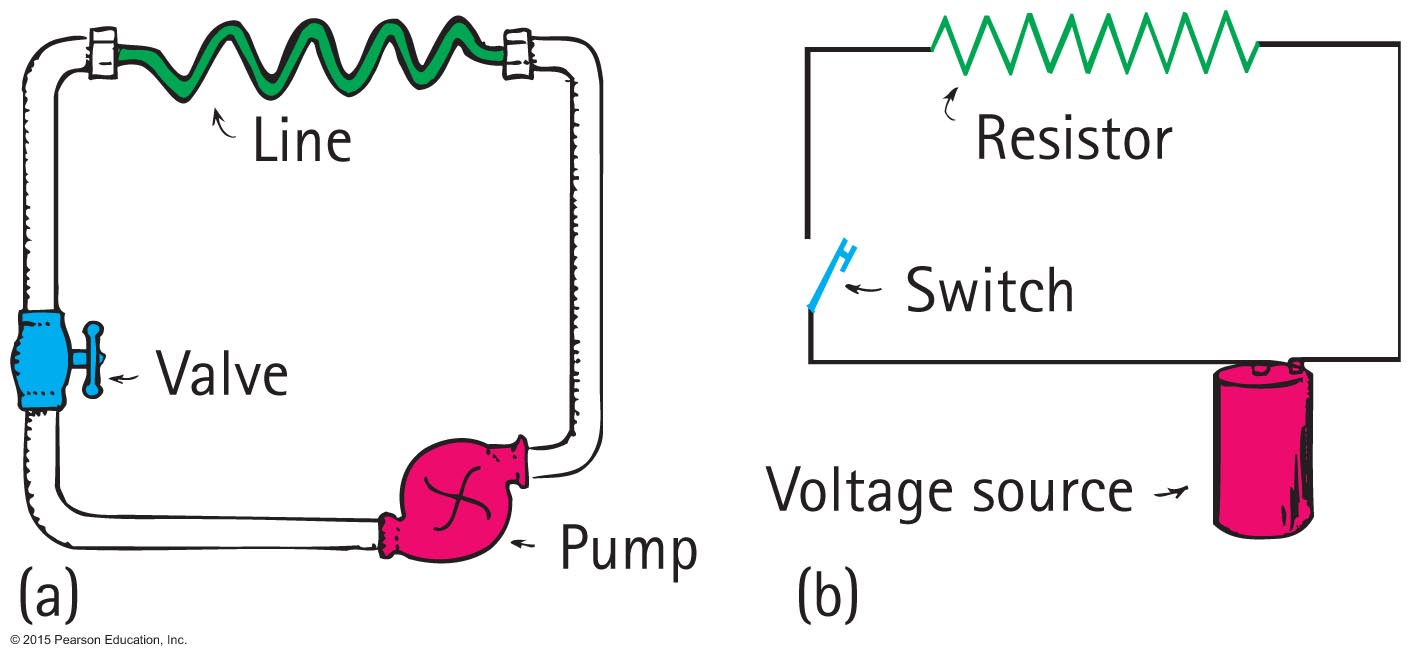 © 2015 Pearson Education, Inc.
Electric Circuits
Circuits
Connected in two common ways:
series
forms a single pathway for electron flow between the terminals of the battery, generator, or wall outlet
parallel
forms branches, each of which is a separate path for the flow of electrons
© 2015 Pearson Education, Inc.
Electric Circuits
Series circuits 
Characteristics of series circuit
Electric current through a single pathway.
Total resistance to current is the sum of individual resistances.
Current is equal to the voltage supplied by the source divided by the total resistance of the circuit.
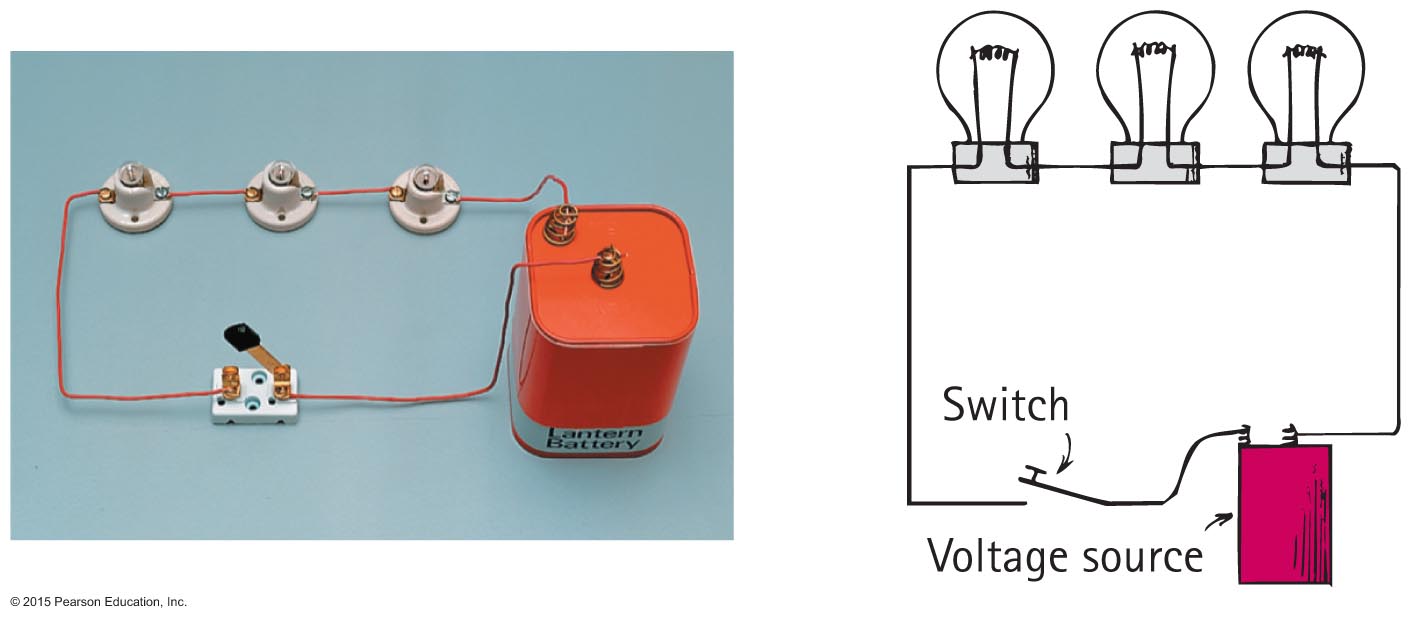 © 2015 Pearson Education, Inc.
Electric Circuits
Series circuits
Characteristics of series circuit (continued):
The total voltage impressed across a series circuit divides among the individual electrical devices in the circuit so that the sum of the "voltage drops" across the resistance of each individual device is equal to the total voltage supplied by the source.
The voltage drop across each device are proportional to its resistance.
If one device fails, current in the entire circuit ceases.
© 2015 Pearson Education, Inc.
Electric Circuits
Parallel circuits
Characteristics of parallel circuit:
Voltage is the same across each device.
The total current in the circuit divides among the parallel branches. The amount of current in each branch is inversely proportional to the resistance of the branch.
The total current in the circuit equals the sum of the currents in its parallel branches.
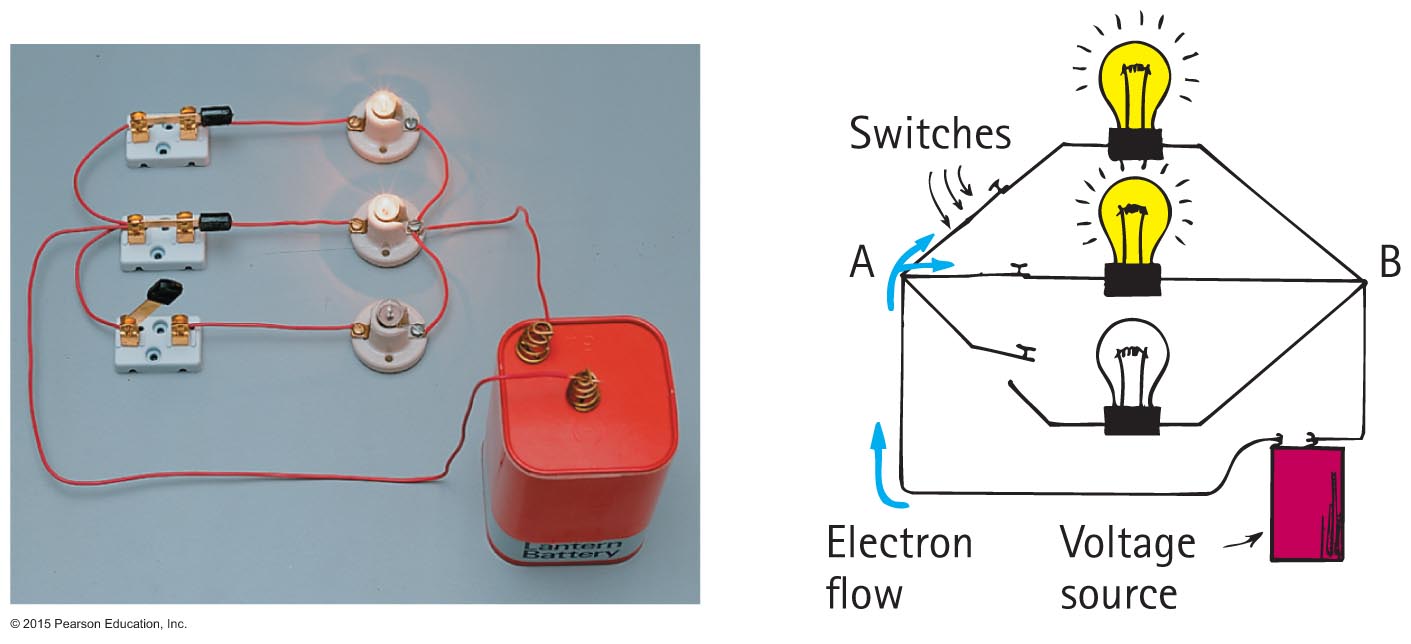 © 2015 Pearson Education, Inc.
Electric Circuits
Parallel circuits
Characteristics of parallel circuit (continued):
As the number of parallel branches is increased, the overall resistance of the circuit is decreased.
A break in one path does not interrupt the flow of charge in the other paths.
© 2015 Pearson Education, Inc.
Electric CircuitsCHECK YOUR NEIGHBOR
When two identical lamps in a circuit are connected in parallel, the total resistance is

less than the resistance of either lamp.
the same as the resistance of each lamp.
less than the resistance of each lamp.
None of the above.
© 2015 Pearson Education, Inc.
[Speaker Notes: A. less than the resistance of either lamp.]
Electric CircuitsCHECK YOUR ANSWER
When two identical lamps in a circuit are connected in parallel, the total resistance is

less than the resistance of either lamp.
the same as the resistance of each lamp.
less than the resistance of each lamp.
None of the above.

Explanation:Resistors in parallel are like extra lines at a checkout counter. More lines means less resistance, allowing for more flow.
© 2015 Pearson Education, Inc.
[Speaker Notes: A. less than the resistance of either lamp.]
Electric CircuitsCHECK YOUR NEIGHBOR
Consider a lamp powered by a battery. Charge flows

out of the battery and into the lamp.
from the negative terminal to the positive terminal. 
with a slight time delay after closing the switch.
through both the battery and the lamp.
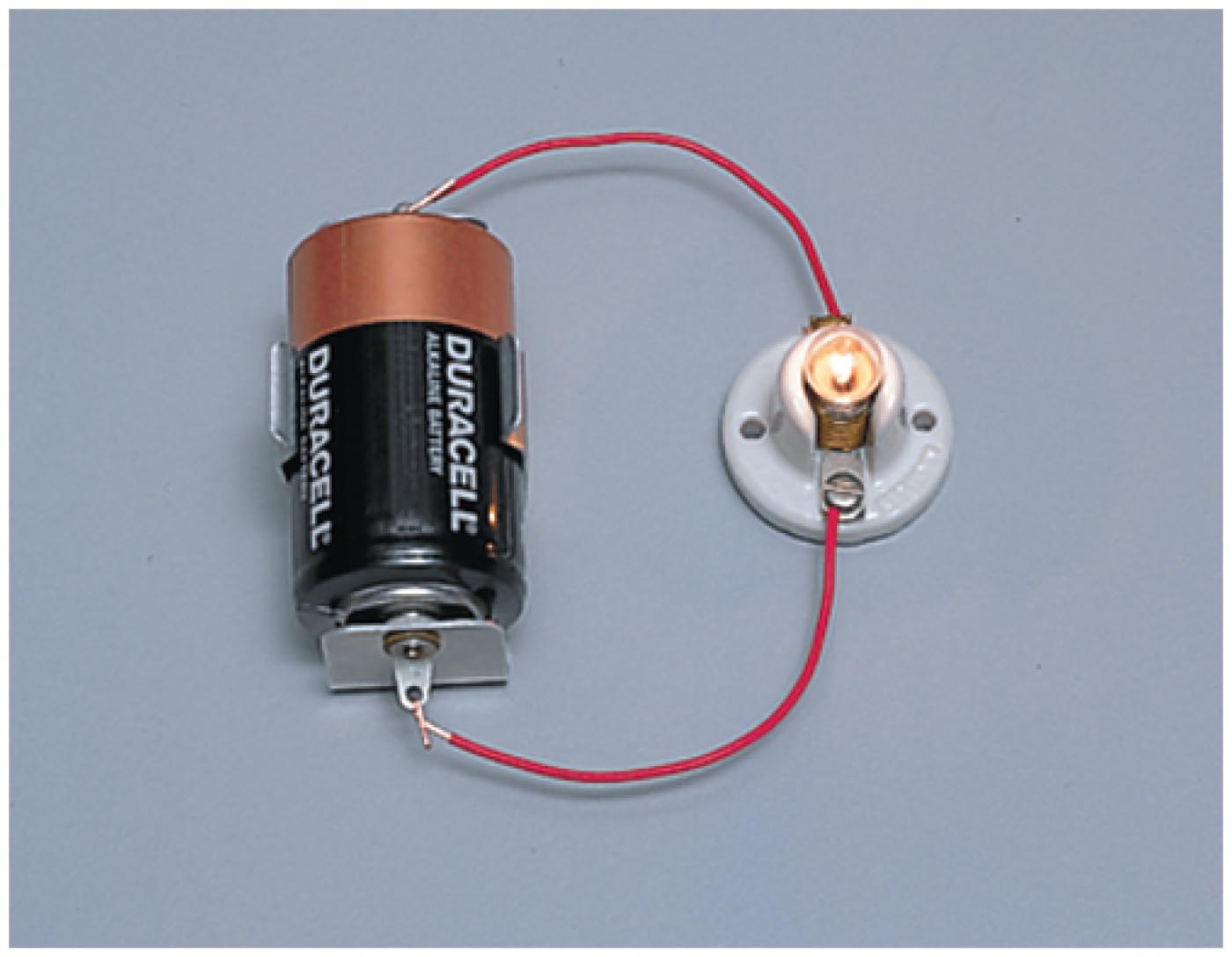 © 2015 Pearson Education, Inc.
[Speaker Notes: D. through both the battery and the lamp.]
Electric CircuitsCHECK YOUR ANSWER
Consider a lamp powered by a battery. Charge flows

out of the battery and into the lamp.
from the negative terminal to the positive terminal. 
with a slight time delay after closing the switch.
through both the battery and the lamp.

Explanation:
Remember, charge is already in all parts of the conducting circuit. The battery simply gets the charges moving. As much charge flows in the battery as outside. Therefore, charge flows through the entire circuit.
© 2015 Pearson Education, Inc.
[Speaker Notes: D. through both the battery and the lamp.]
Electric Circuits
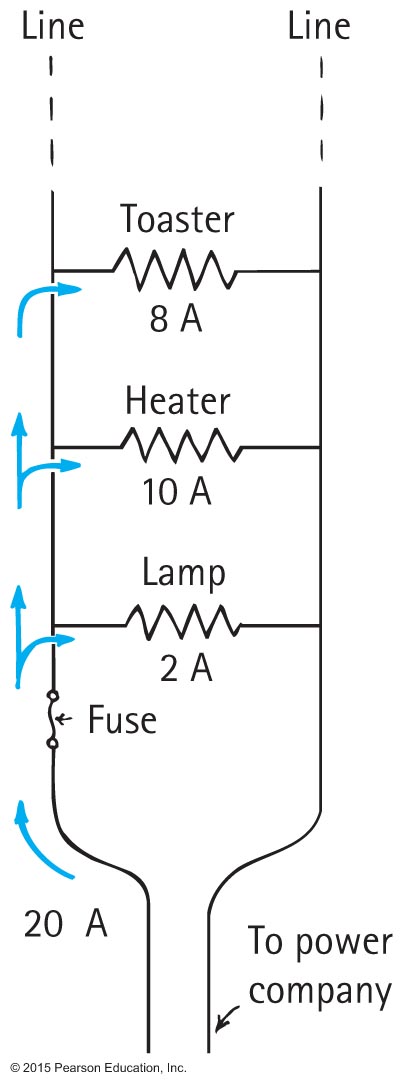 Parallel circuits and overloading
Homes are wired in parallel. As more and more devices are connected to a circuit, more current moves through the wires. There is an amount of current each device can carry before it overheats. When the current is excessive, overheating can result in a fire.
© 2015 Pearson Education, Inc.
Electric Circuits
Parallel circuits and overloading (continued)
Also, the addition of excess devices in a parallel circuit increases the amount of current moving through the wires, producing an overload and overheating of the system, which can result in a fire.
© 2015 Pearson Education, Inc.
Electric Circuits
Safety fuses
Are wires that melt when the given current is exceeded
Are connected in series along the supply line to prevent overloading in circuits
Are replaced by circuit breakers in modern buildings
Circuit breaker
Automatic switch that turns off when the current is excessive
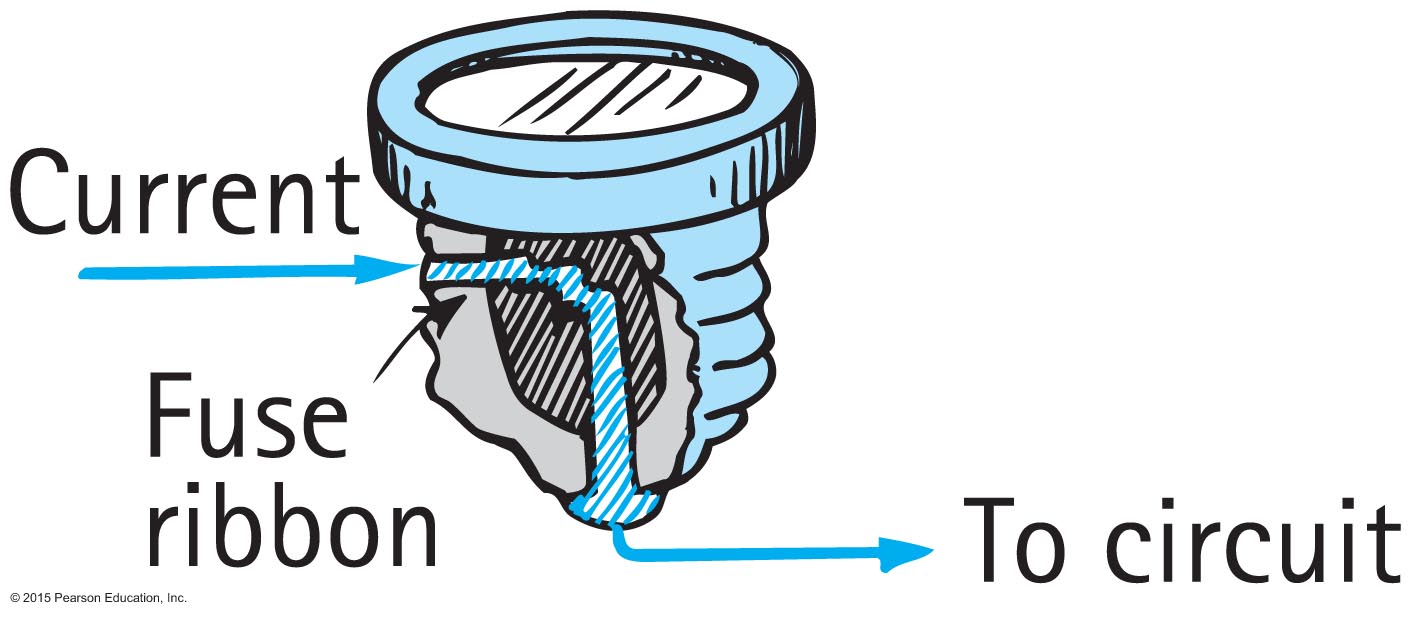 © 2015 Pearson Education, Inc.